持ち帰り学習に最適なUSB PD対応ACアダプター
次世代半導体「GaN」採用で軽くて小さいを実現
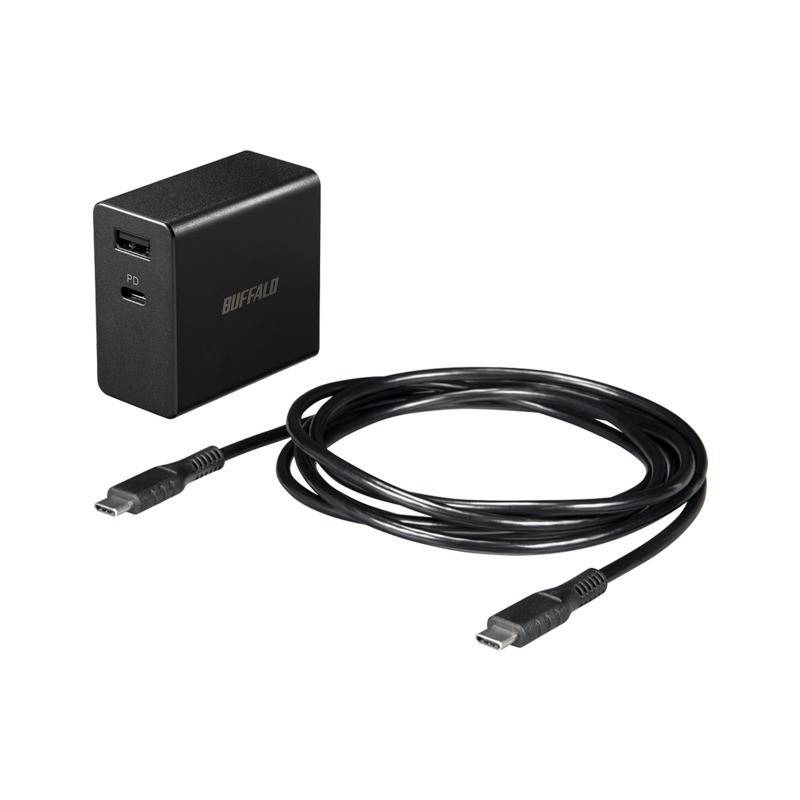 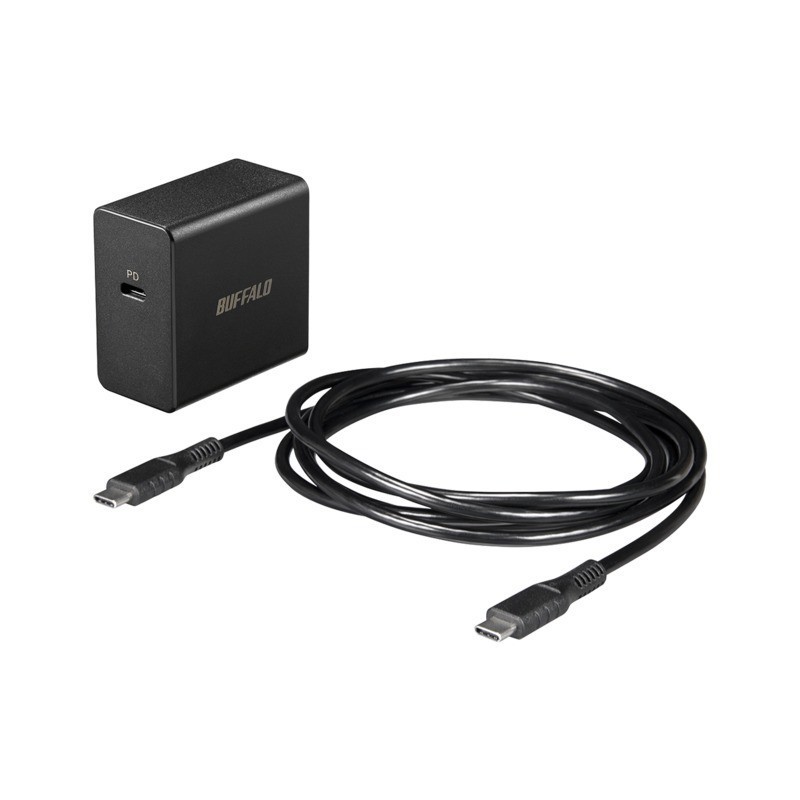 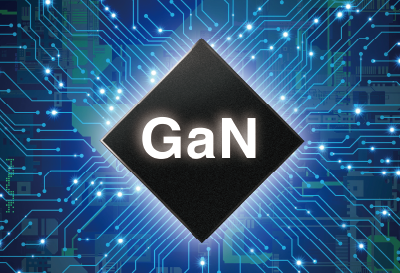 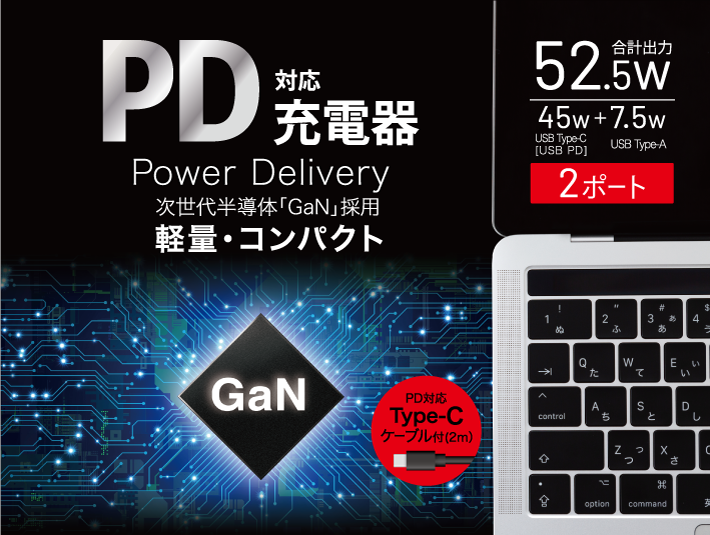 BSACPD4500BK
BSACPD5200BK
小型＆軽量でお子様の持ち帰りにも最適
ケーブル付属ですぐ使える
発熱を抑える半導体「GaN」(窒化ガリウム)を採用することで、持ち運びに便利な軽量＆コンパクトさを実現しました。※何かと荷物が多い生徒様のご負担を軽減します。また、オフィスとは別にご自宅にも1つあると便利です。
※BSACPD4500BKと比較
USB PD対応ケーブル(2m)を付属。購入後すぐにご使用頂けるのでご家庭の負担がありません。また、USB PD対応で、お子様にも安心してお使い頂けます。
※付属ケーブルはUSB PD認証品ではありません。
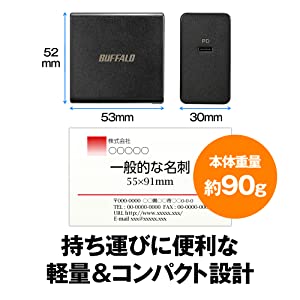 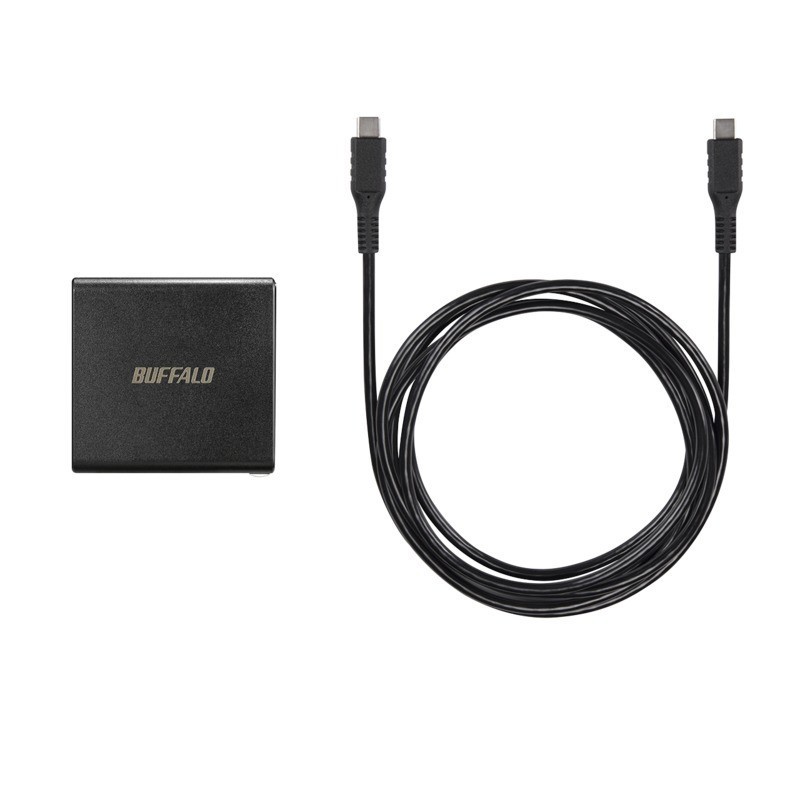 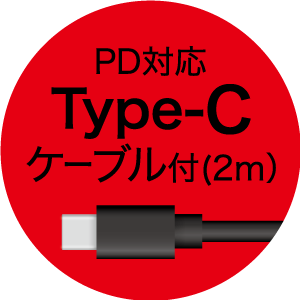 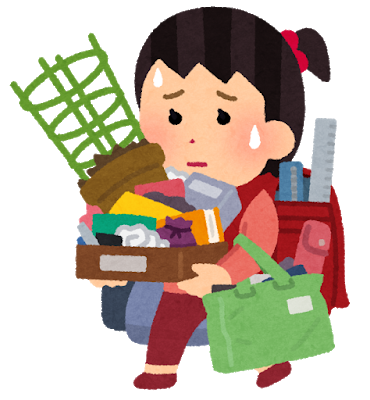 持ち運びに便利な収納式コンセントプラグ
扱いやすいスリム筐体
隣のコンセントに干渉しにくいコンパクト＆スリム設計。
本体に収納可能。カバンの中でかさばりにくく、コンパクトに持ち運べます。ランドセルやお稽古鞄にもスッキリ収納できます。
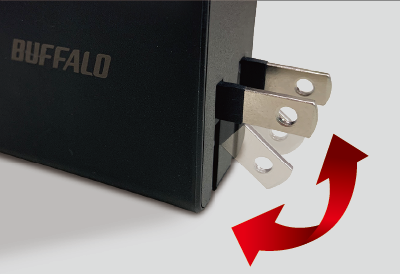 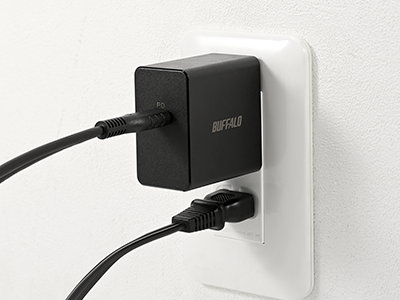 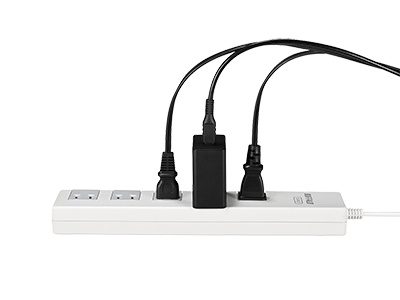 号外
対応情報：ノートPC用ACアダプター
※表示された商品以外にも使用できる商品（新商品など）がある場合もあります。
※表示結果は、当社にて検証した結果です。
※ご入力いただいた情報は対応検索以外の目的で使用することはございません。
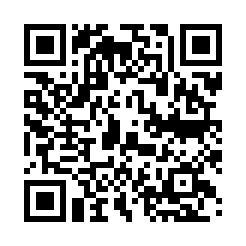 ←対応情報はこちら